Французы под Бородино
Участие французов в Бородинских сражениях 1812 года, 1941 года.
Участие французов в обоих сражениях
О Бородинском сражении с наполеоновской армией в 1812 году в нашей стране знает всякий. А о том, что 74 года назад, осенью 1941 года, на том же знаменитом поле в смертельной схватке снова сошлись русские и французские солдаты, неизвестно почти никому. В этот раз наследники Бонапарта ворвались в Россию в составе вермахта и назывались 638-м пехотным полком.Тысячи французов вполне 
    осознанно и добровольно 
    отправились на Восточный 
    фронт воевать.
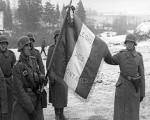 Чтобы понять, что забыли французы в 41-м под Москвой, надо вспомнить, что их страна вообще отличилась высоким уровнем сотрудничества с гитлеровцами. Да и само слово «коллаборационизм» родилось в этой оккупированной фашистами стране. И долгое время – с июля 1940 по август 1944 года — как раз коллабирационисткий режим Виши был законной властью во Франции. А боровшийся с Гитлером генерал Шарль да Голль, находившийся в Лондоне, считался мятежником.
Красной армией на всех фронтах было взято в плен 23 тысячи военнослужащих вермахта французского происхождения — всего вдвое меньше, чем итальянцев. Но ведь Италия относилась к так называемым «странам оси» и воевала с нами вполне официально. По данным английских историков, к лету 1944 года в рядах вермахта и СС воевало примерно столько же французов, сколько сражалось в рядах Сопротивления, возглавляемого де Голлем.
Удивительно ли, что после объявления фашистами «крестового похода против большевизма» к пунктам сбора желающих снова повоевать с русскими устремилось множество французов? Уже 22 июня 1941 года лидер нацистской PartiPopulaireFrancais («Национальная народная партия») Жак Дорио предложил соотечественникам создать Легион французских добровольцев для участия в войне против Советского Союза. Посол Третьего рейха во Франции Отто Абетц сообщил об этом в Берлин. 5 июля в Париж из столицы Германии пришла официальная телеграмма с одобрением этого начинания.
От желающих сражаться с большевиками не было отбоя. Жесткий врачебный контроль осуществляли немецкие военные врачи. Из первых 3 тысяч и сформировали тот самый 638-й французский пехотный полк. Солдаты и офицеры 638-го пехотного полка носили немецкую военную форму, но с сине-бело-красной нашивкой на правом рукаве. Знамя воинской части тоже было трехцветным. Команды разрешено было отдавать на французском языке.
В конце октября 1941-го полк погрузили в эшелоны и отправили точно по маршруту, которым в 1812 входили в Россию предки новоявленных крестоносцев, — под Смоленск. В дороге их догнала приветственная телеграмма активно сотрудничавшего с гитлеровцами маршала Петэна: «Перед тем, как вы пойдете в бой, мне радостно сознавать, что вы не забываете — вам принадлежит часть нашей военной чести».
6-го ноября французы высадились на смоленский перрон и на автомашинах отправились навстречу своей незавидной судьбе. Как выяснилось, полевое немецкое обмундирование не годилось не только для русской зимы. Осенью оно тоже не сильно грело. Что для жителей благодатного Средиземноморья было просто непереносимым. В результате по дороге к фронту полк недосчитался примерно 400 заболевших солдат. Тех, кто остался, включили в состав одной из самых боеспособных частей гитлеровской армии — 7-й баварской пехотной дивизии, которой командовал генерал-лейтенант фон Габленц.
Так 638-й пехотный полк прибыл в район Бородино. Там гнулась дугой, но пока не ломалась Можайская линия обороны Москвы. Наконец, 10 октября в Можайске из вагонов спешно выгрузилась 32-я стрелковая дивизия полковника В. Полосухина. Ей и суждено было сделать то же, что и кутузовским чудо-богатырям: разгромить французов на Бородинском поле. Впрочем, конечно, не одних лишь французов.
7-я баварская пехотная дивизия с французским полком наступала во втором эшелоне. На то, что происходило дальше, любопытно взглянуть с другой стороны фронта.Такую возможность дает вышедшая в Германии в 1963 году книга Пауля Кареля «Гитлер идет на восток». В ней написано так: «Под Бородино полки мотопехотной дивизии СС «Рейх» и «бригады Гауэншильда» из состава 10-й танковой дивизии с 7-м танковым полком, а также батальоном 90-го моторизованного артиллерийского полка и мотоциклетным батальоном из 10-й дивизии впервые померились силами с сибиряками — высокими, широкоплечими парнями в длинных шинелях, в меховых шапках и в валенках.
Сибиряки располагали сильными частями ПВО и противотанковыми пушками, но самое главное — имели на вооружении большое количество 76-мм многоцелевых орудий. Они сражались стойко. Никогда не впадали в панику — не сдавали ни пяди земли без ожесточенной драки. Они убивали и умирали. Битва шла не на жизнь, а насмерть. Ад полыхал на земле… С обеих сторон воюющие зверели — все забыли слово «пощада»».
Чтобы переломить ход сражения, в эту мясорубку немцы бросили баварцев и французов. Вспоминал Г. Блюментрит: «Четыре батальона французских добровольцев (на самом дел – 638-й пехотный полк был двухбатальонного состава), действовавших в составе 4-й армии, оказались менее стойкими. У Бородина фельдмаршал фон Клюге обратился к ним с речью, напомнив о том, как во времена Наполеона французы и немцы сражались здесь бок о бок против общего врага — России.
На следующий день французы смело пошли в бой, но, к несчастью, не выдержали ни мощной атаки противника, ни сильного мороза и метели. Таких испытаний им ещё никогда не приходилось переносить. Французский легион был разгромлен, понеся большие потери от огня противника. Через несколько дней он был отведен в тыл и отправлен на Запад».
В безуспешных атаках позиций 32-й дивизии французский полк потерял 65 человек убитыми, 120 ранеными и более 300 человек больными и обмороженными. В боевых документах вермахта остался неутешительный вывод: «Люди проявили, в целом, хороший боевой дух, но уровень их боевой подготовки низок. Сержантский состав, в общем, неплох, но не проявляет активности, так как старший состав не показывает эффективности. Офицеры мало на что способны и явно были рекрутированы по чисто политическому принципу». И подведен неутешительный итог: «Легион небоеспособен».  Больше на Восточном фронте 638-й пехотный полк не появлялся.
В том, что против нас в годы Великой Отечественной войны сражалось едва ли не половина Европы, убеждает список военнопленных. В национальном отношении он выглядит так: немцы — 2 389 560, венгры — 513 767, румыны — 187 370, австрийцы — 156 682, чехи и словаки — 69 977, поляки — 60 280, итальянцы — 48 957, французы — 23 136, хорваты — 21 822, молдаване — 14 129, евреи — 10 173, голландцы — 4 729, финны — 2 377, бельгийцы — 2 010, люксембуржцы – 1652, датчане – 457, испанцы – 452, цыгане – 383, норвежцы – 101, шведы – 72.
Спасибо за внимание!